Mardi 16 juin 2020
Calcul mental
Calcul du double d’un nombre inférieur à 50
Les doubles et les moitiés
La moitié de 2 est 1
La moitié de 4 est 2
La moitié de 6 est 3
La moitié de 8 est 4
La moitié de 10 est 5
La moitié de 12 est 6
La moitié de 14 est 7
La moitié de 16 est 8
La moitié de 18 est 9
Le double de 1 est 2
Le double de 2 est 4
Le double de 3 est 6
Le double de 4 est 8
Le double de 5 est 10
Le double de 6 est 12
Le double de 7 est 14
Le double de 8 est 16
Le double de 9 est 18
[Speaker Notes: Objectif de la semaine : donner les résultats des doubles et des moitiés rapidement.]
Les doubles et les moitiés
Le double de 10 est 20
Le double de 20 est 40
Le double de 30 est 60
Le double de 40 est 80
Le double de 50 est 100
La moitié de 20 est 10
La moitié de 40 est 20
La moitié de 60 est 30
La moitié de 80 est 40
La moitié de 100 est 50
Le double de 14
Le double de 43
Le double de 27
Le double de 38
Le quiz du jour
Le double de 41 est
Le quiz du jour
Le double de 41 est
Le quiz du jour
Le double de 26 est
Le quiz du jour
Le double de 26 est
Le quiz du jour
Le double de 39 est
Le quiz du jour
Le double de 39 est
Le quiz du jour
Le double de 13 est
Le quiz du jour
Le double de 13 est
Le quiz du jour
Le double de 25 est
Le quiz du jour
Le double de 25 est
Géométrie
Les polyèdres parmi ces solides
La boule
Le cube
Le pavé droit
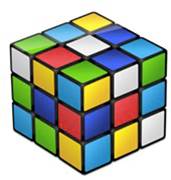 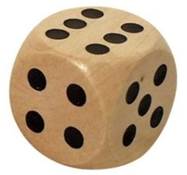 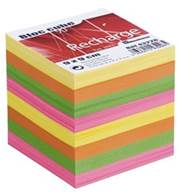 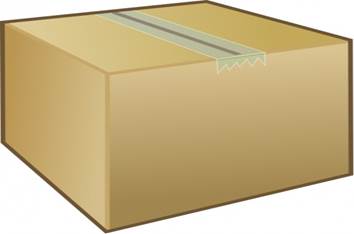 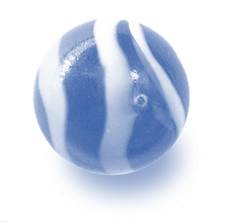 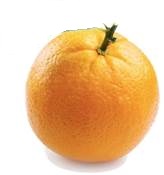 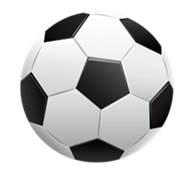 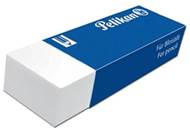 Le cône
La pyramide
Le cylindre
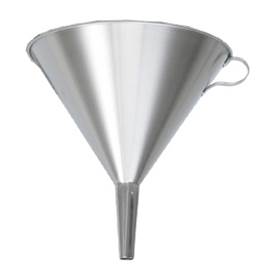 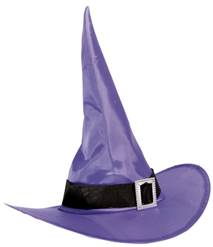 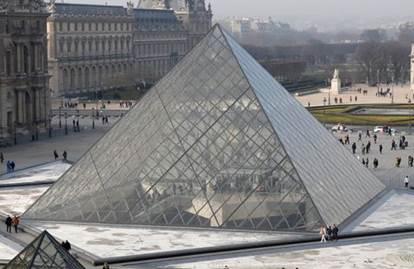 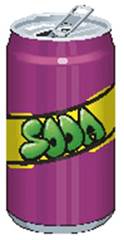 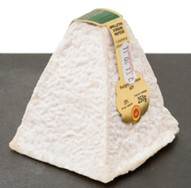 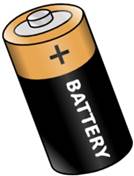 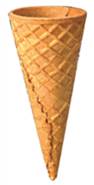 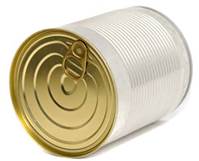 [Speaker Notes: Puis annonce de l’objectif : reconnaître les figures des faces des polyèdres

Manipulation des vrais objets]
Les faces du cube
Les faces du cube sont des …………..
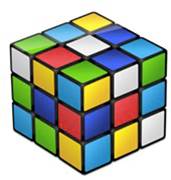 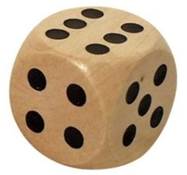 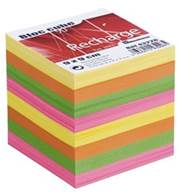 … faces
… sommets
Les faces du pavé droit
Les faces du pavé droit sont des …………….
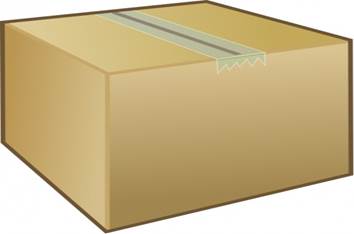 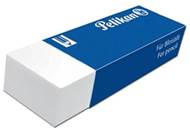 … faces
… sommets
Les faces de notre pyramide
Les faces de notre pyramide sont :
	- un ……….. ;
	- quatre ……………….
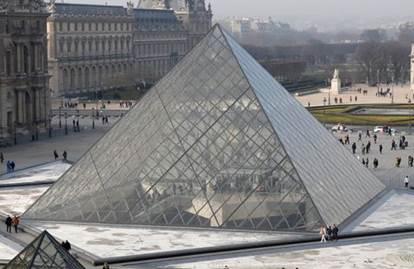 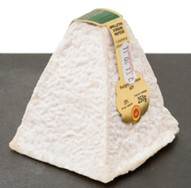 … faces
… sommets
Le quiz du jour
Combien ce polyèdre a-t-il 
de sommets ?
Alice
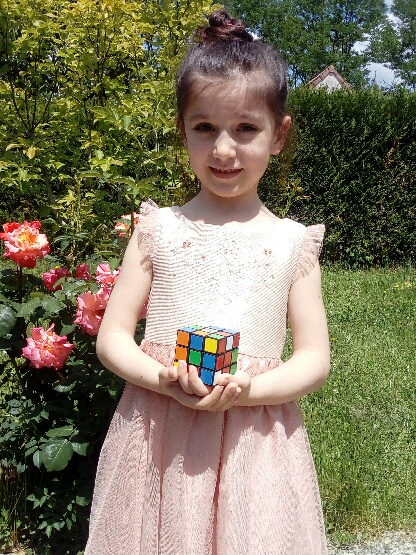 Le quiz du jour
Combien ce polyèdre a-t-il 
de sommets ?
Alice
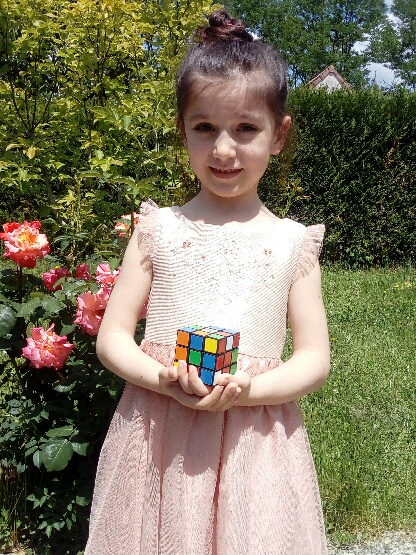 Le quiz du jour
Combien ce polyèdre a-t-il 
de sommets ?
Noa
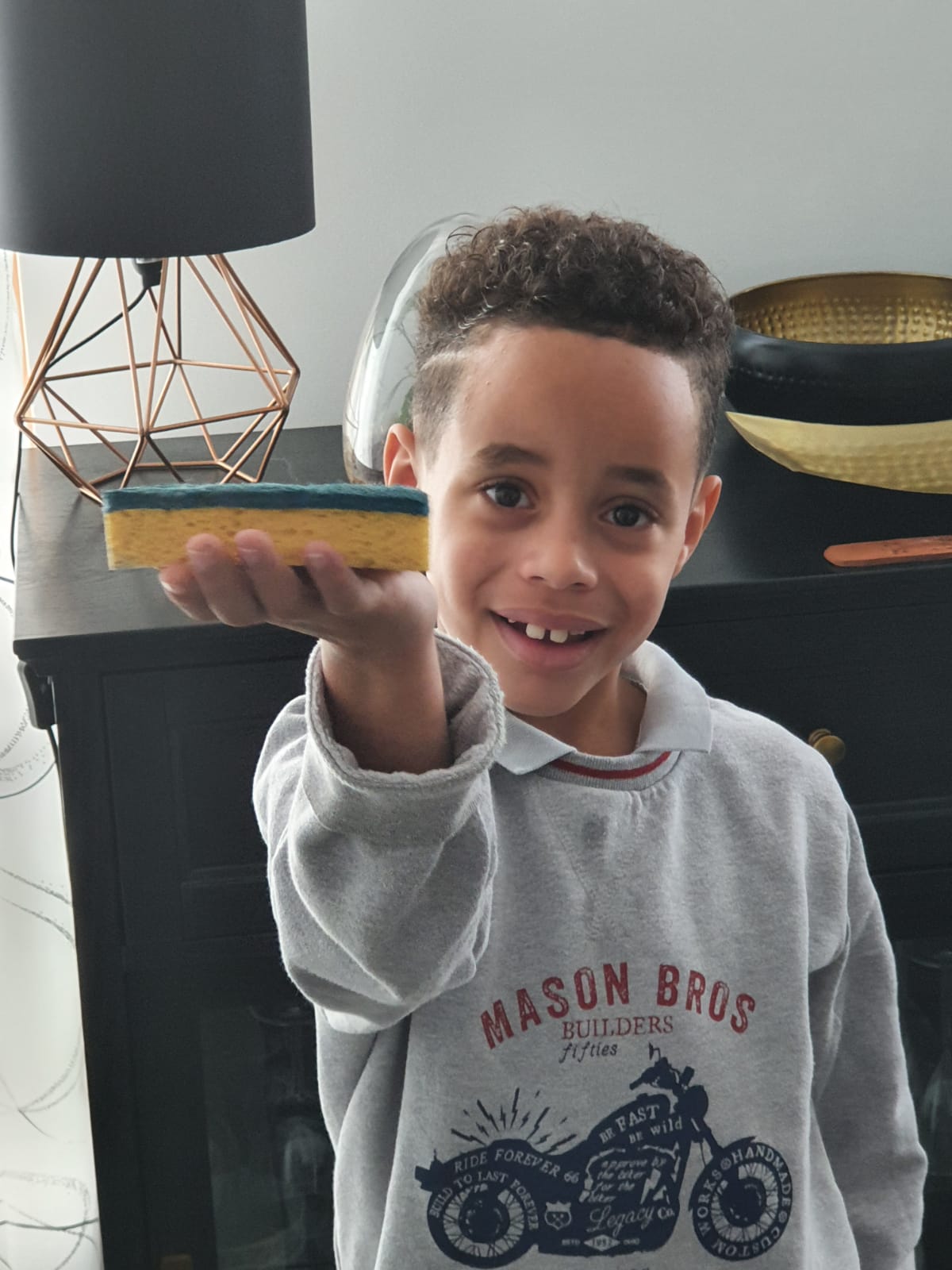 Le quiz du jour
Combien ce polyèdre a-t-il 
de sommets ?
Noa
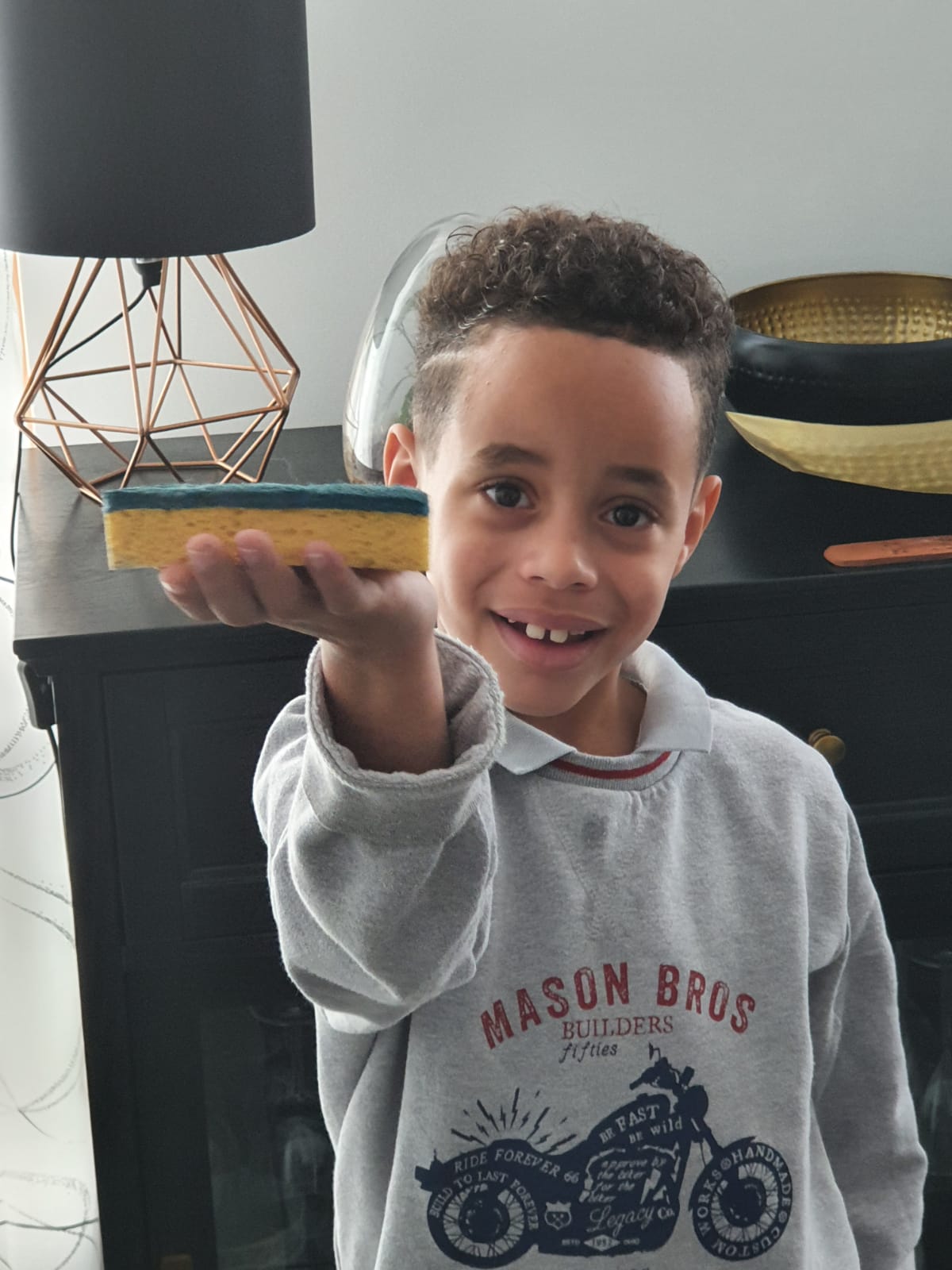 Le quiz du jour
Combien ce polyèdre a-t-il 
de sommets ?
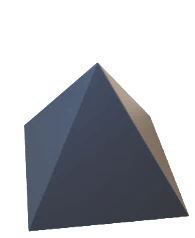 Le quiz du jour
Combien ce polyèdre a-t-il 
de sommets ?
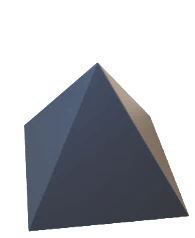 Le quiz du jour
Combien ce polyèdre a-t-il 
de faces ?
Alice
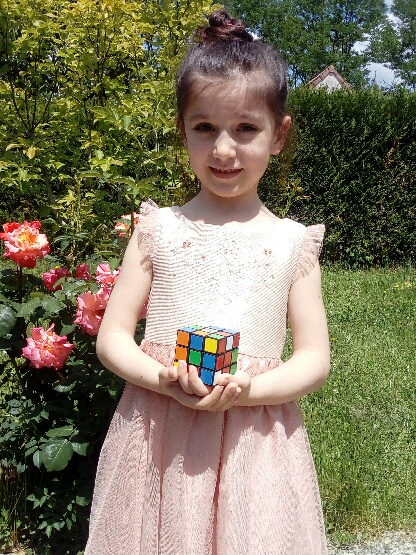 Le quiz du jour
Combien ce polyèdre a-t-il 
de faces ?
Alice
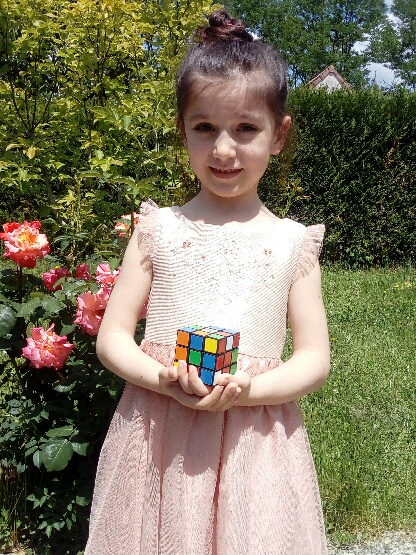 Le quiz du jour
Combien ce polyèdre a-t-il 
de faces ?
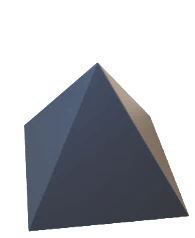 Le quiz du jour
Combien ce polyèdre a-t-il 
de faces ?
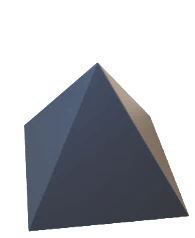 Le quiz du jour
Noa nous demande quelles sont 
les faces de son solide?
Noa
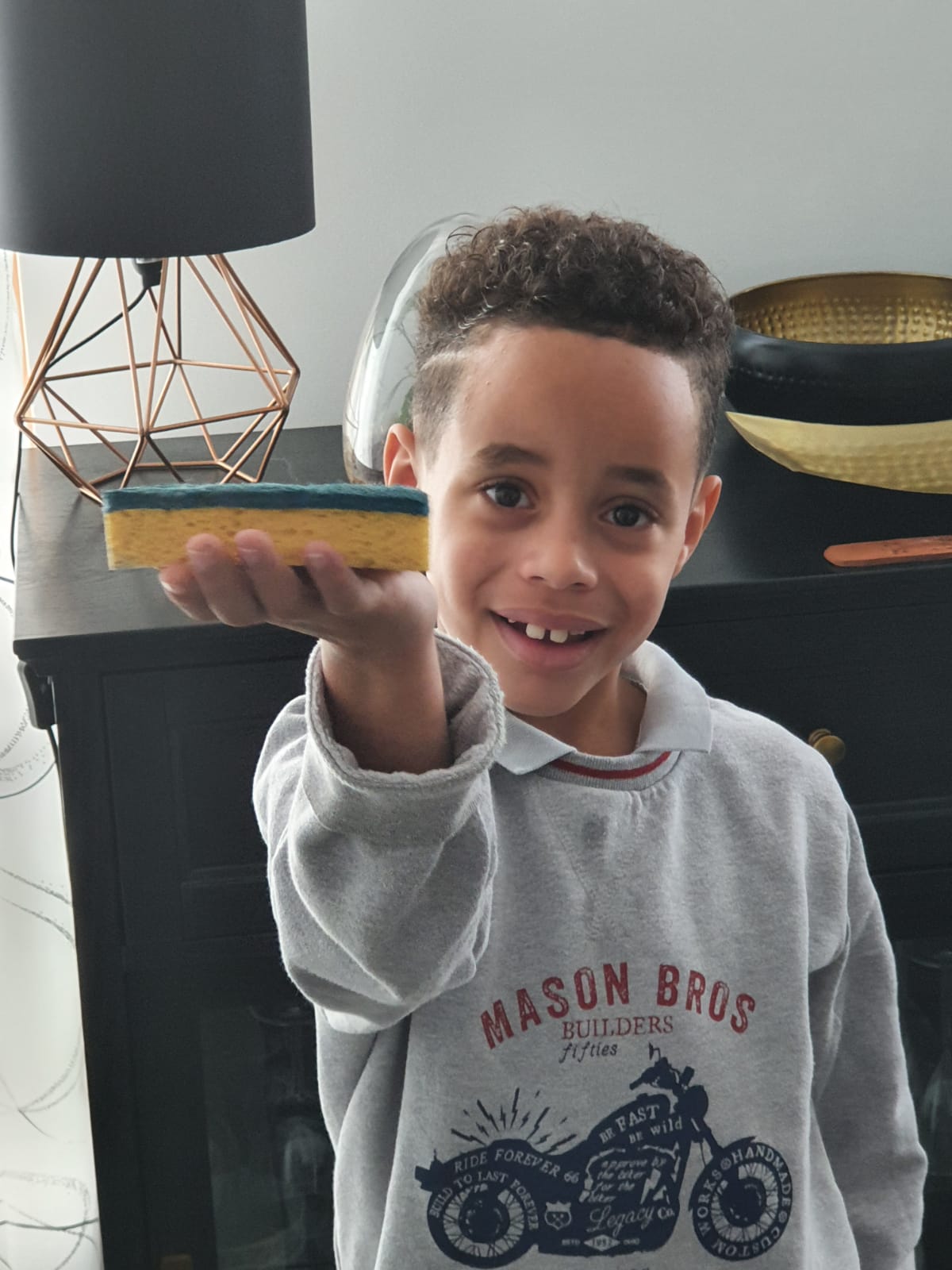 Le quiz du jour
Noa nous demande quelles sont 
les faces de son solide?
Noa
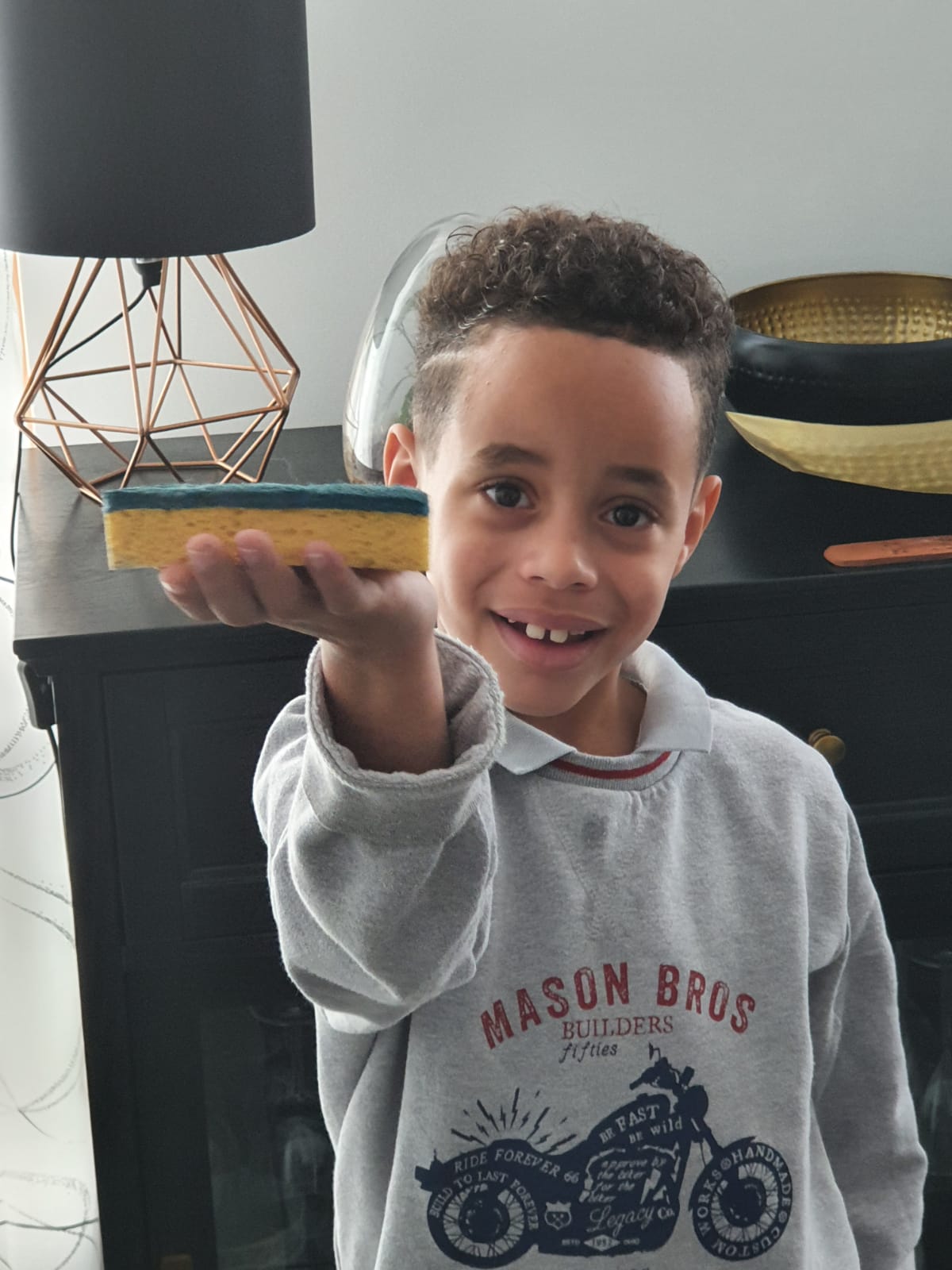 Le quiz du jour
Juliette nous demande quelles sont 
les faces de son solide?
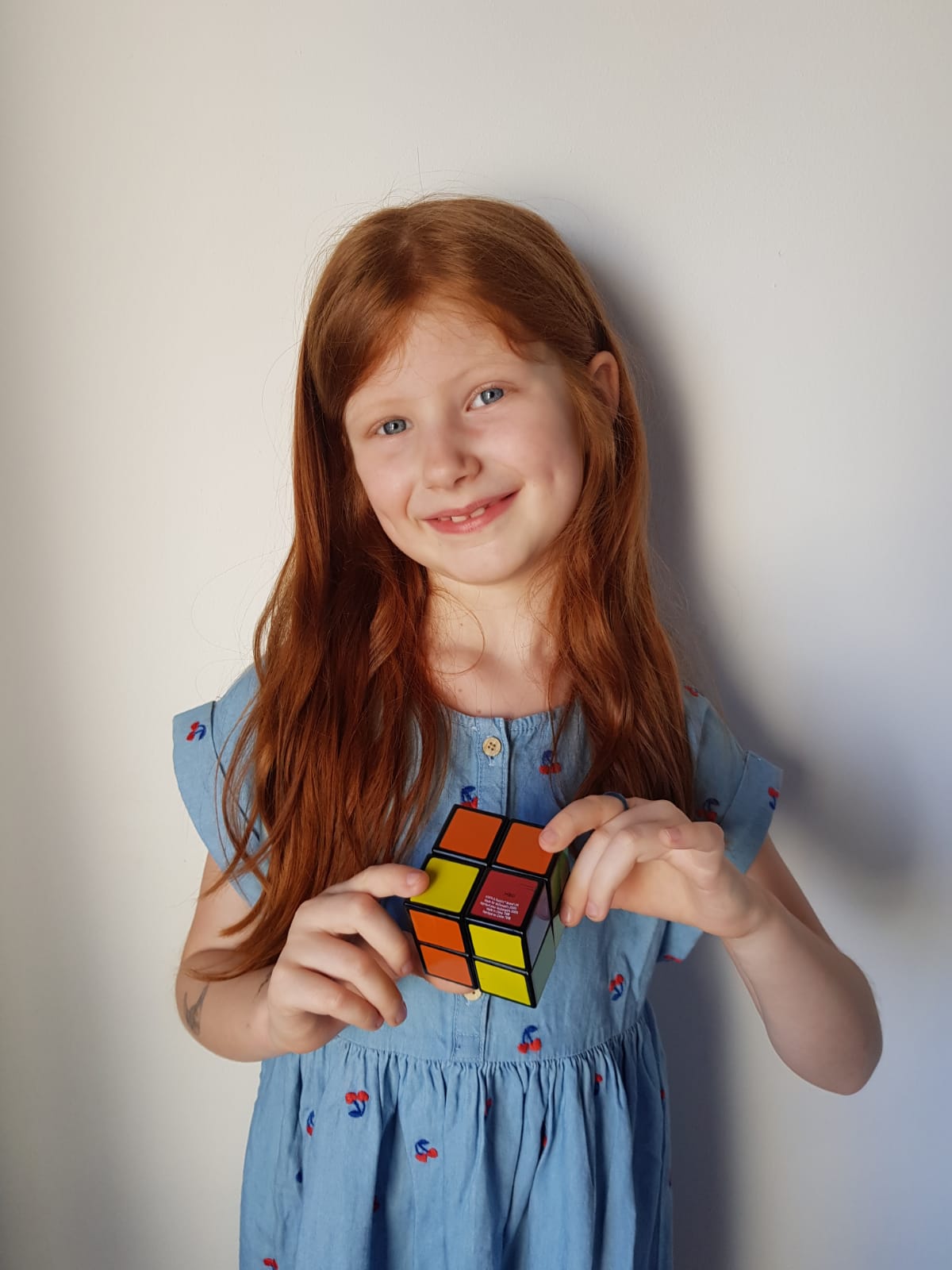 Juliette
Le quiz du jour
Juliette nous demande quelles sont 
les faces de son solide?
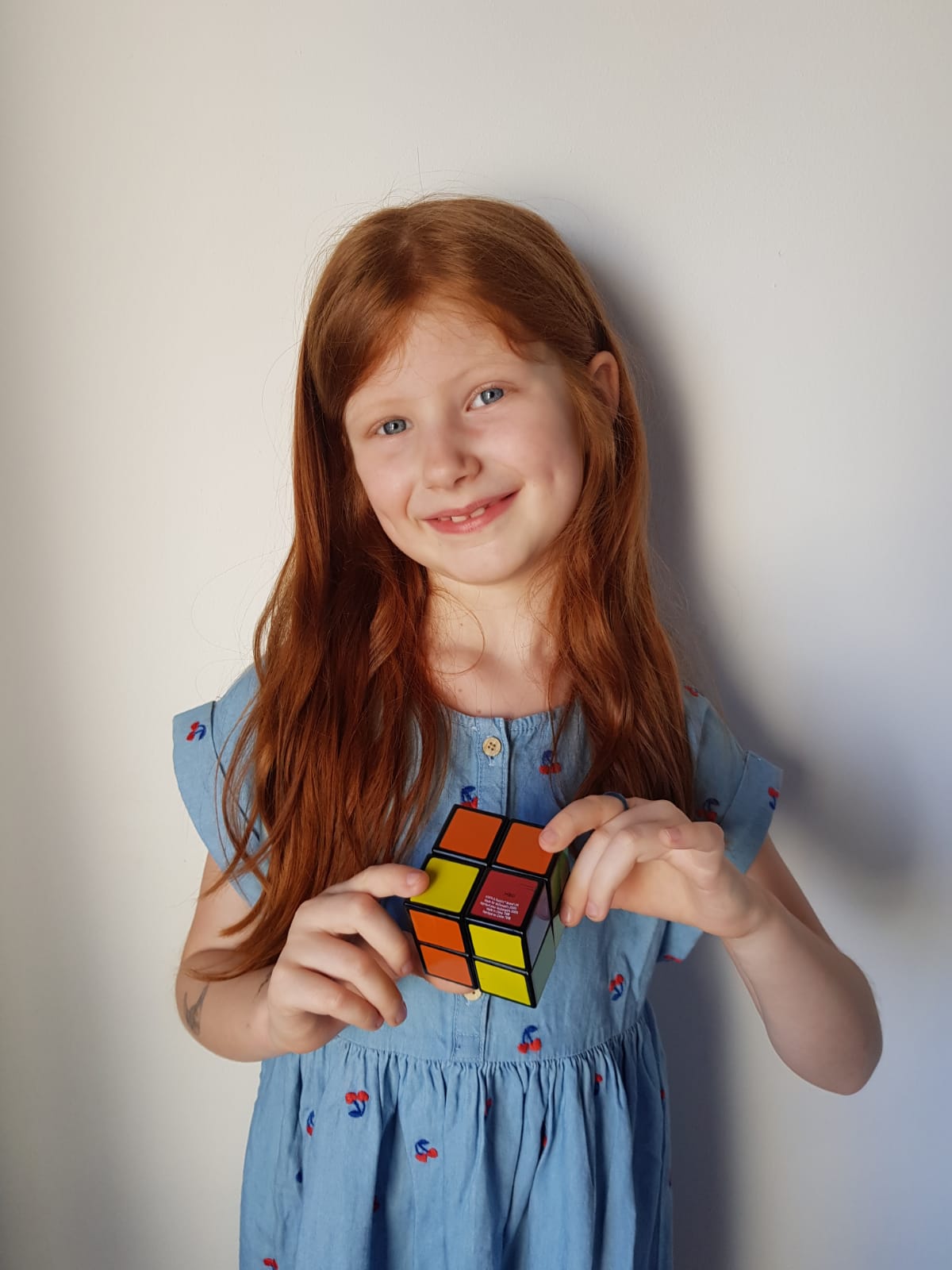 Juliette
Le quiz du jour
Quel est quelles sont 
les faces de ce solide?
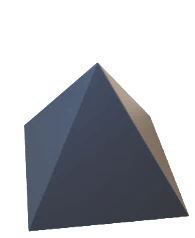 Le quiz du jour
Quel est quelles sont 
les faces de ce solide?
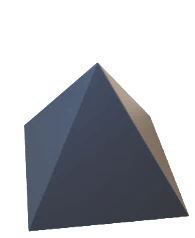 Problèmes
La situation d’hier
Maman a préparé des mini-cannelés. 
Tom en mange 24, et Pauline en mange la moitié. 
Combien de mini-cannelés Pauline a-t-elle mangés ?
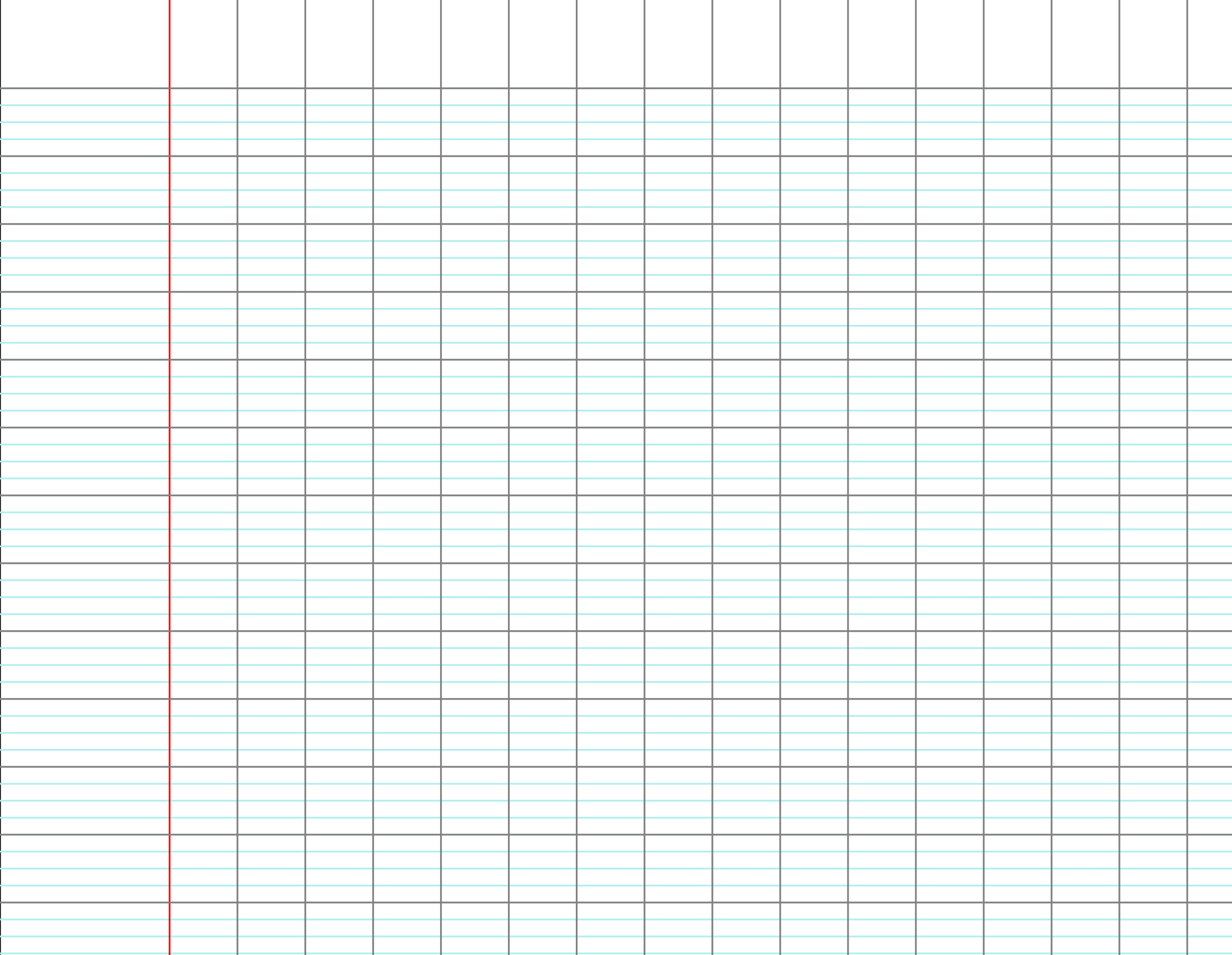 Première situation
Rose a mange 12 cerises, Oscar en mange le double. 
Combien les enfants ont-ils mangé de cerises ?
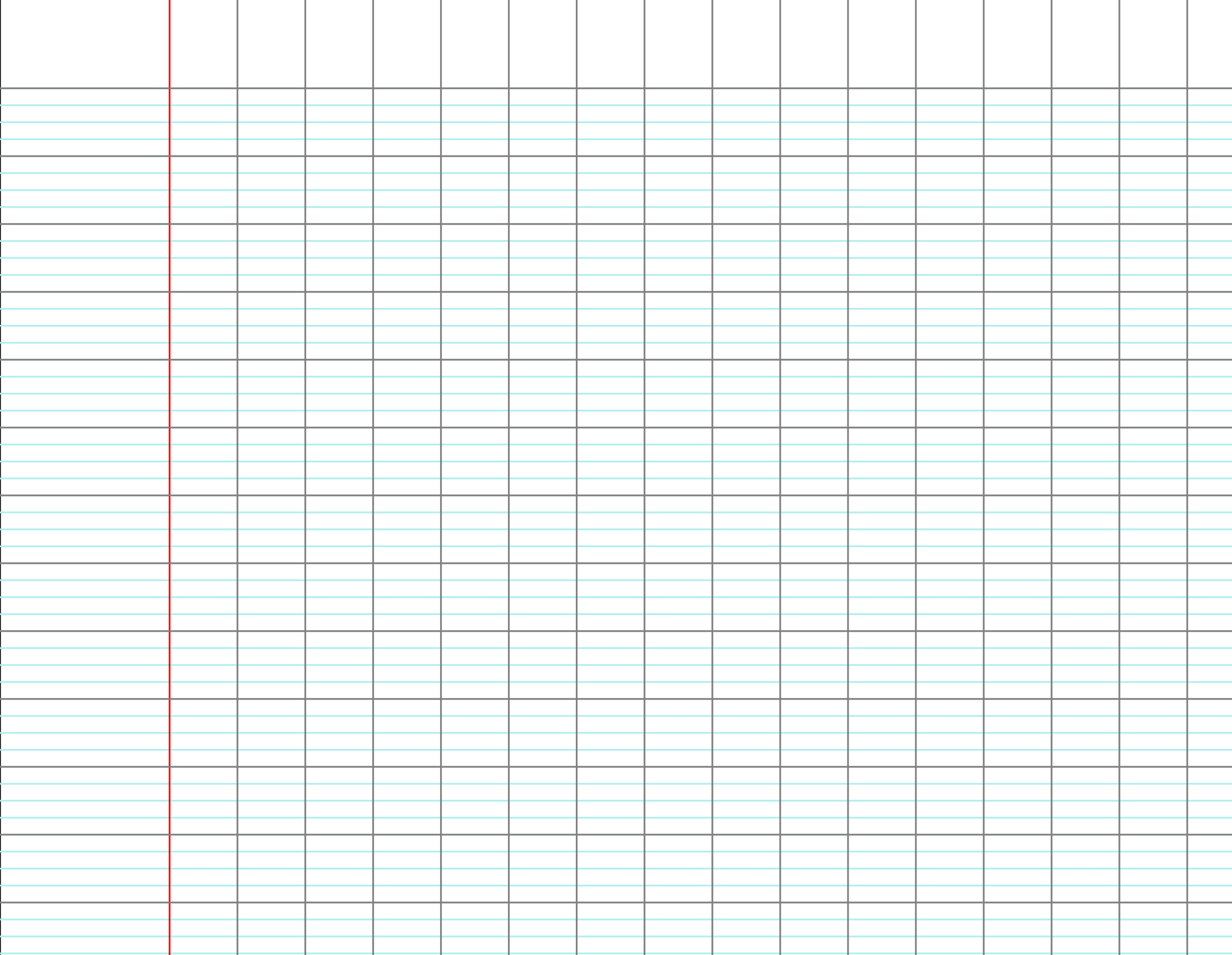 Deuxième situation
Rose a mangé 28 cerises, Oscar en mange le double. 
Combien les enfants ont-ils mangé de cerises ?
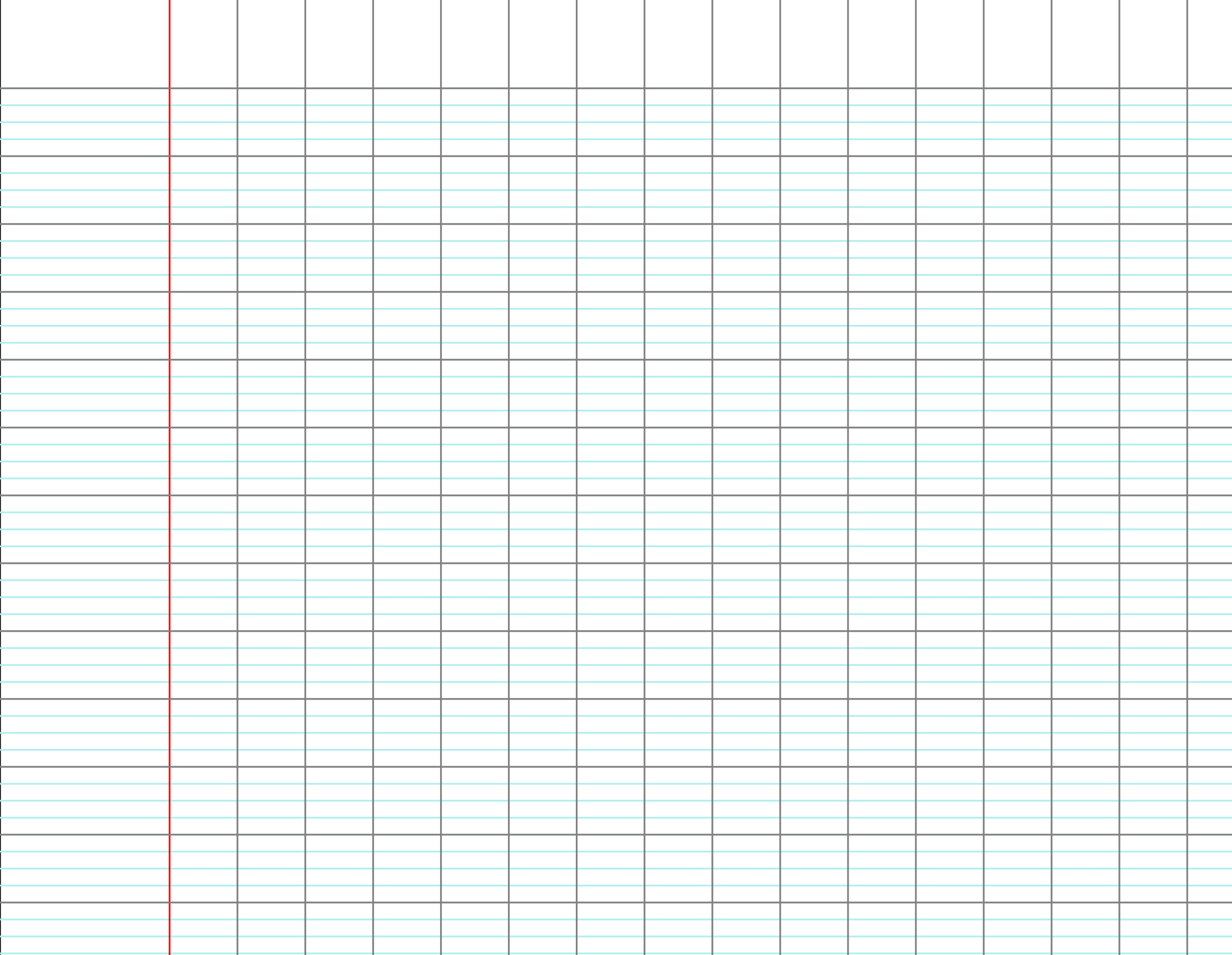 Troisième situation
Rose a mangé 28 cerises, Oscar en mange la moitié. 
Combien les enfants ont-ils mangé de cerises ?
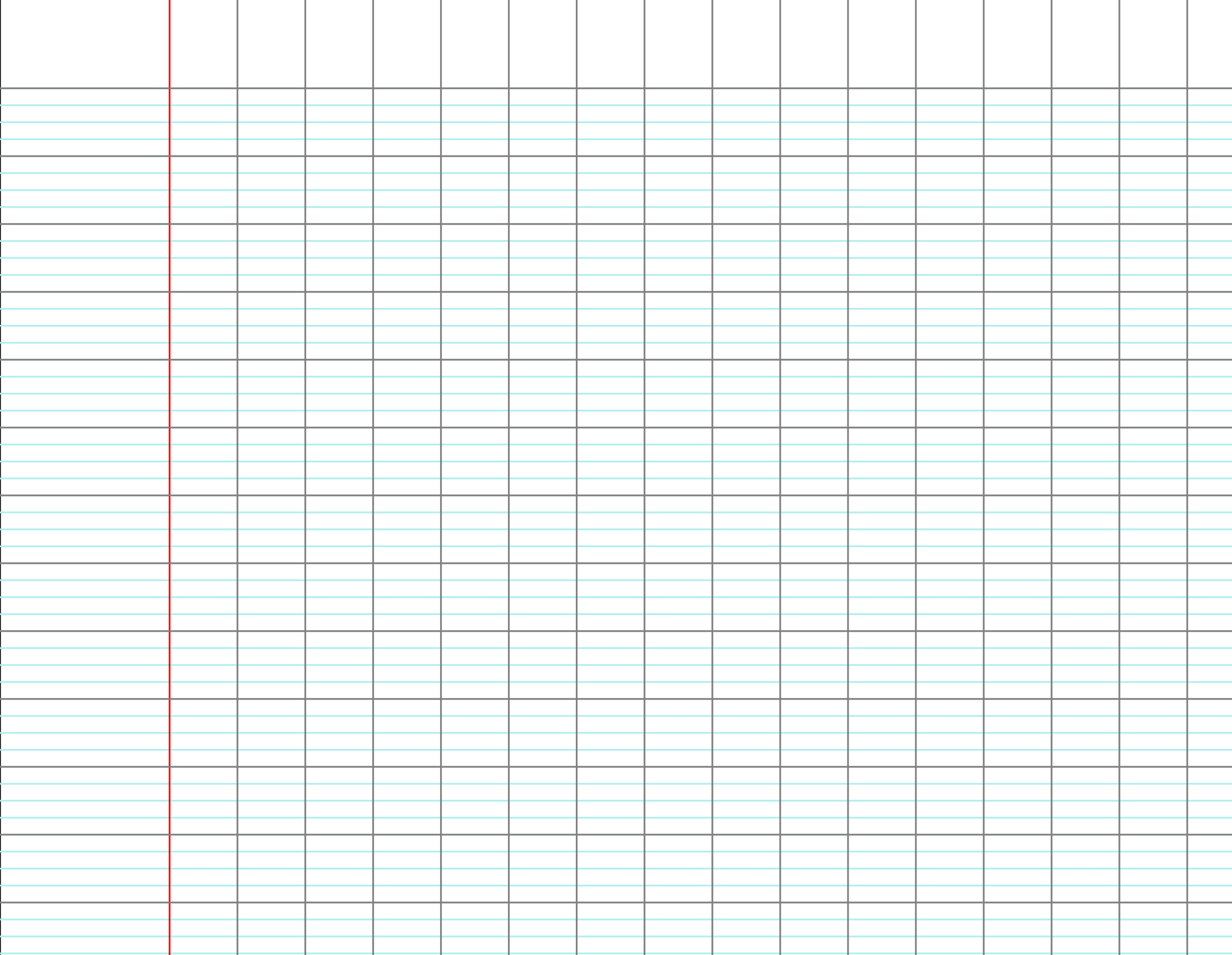 Situation pour demain
Rose a mangé 19 cerises, Oscar en mange le double. 
Combien les enfants ont-ils mangé de cerises ?
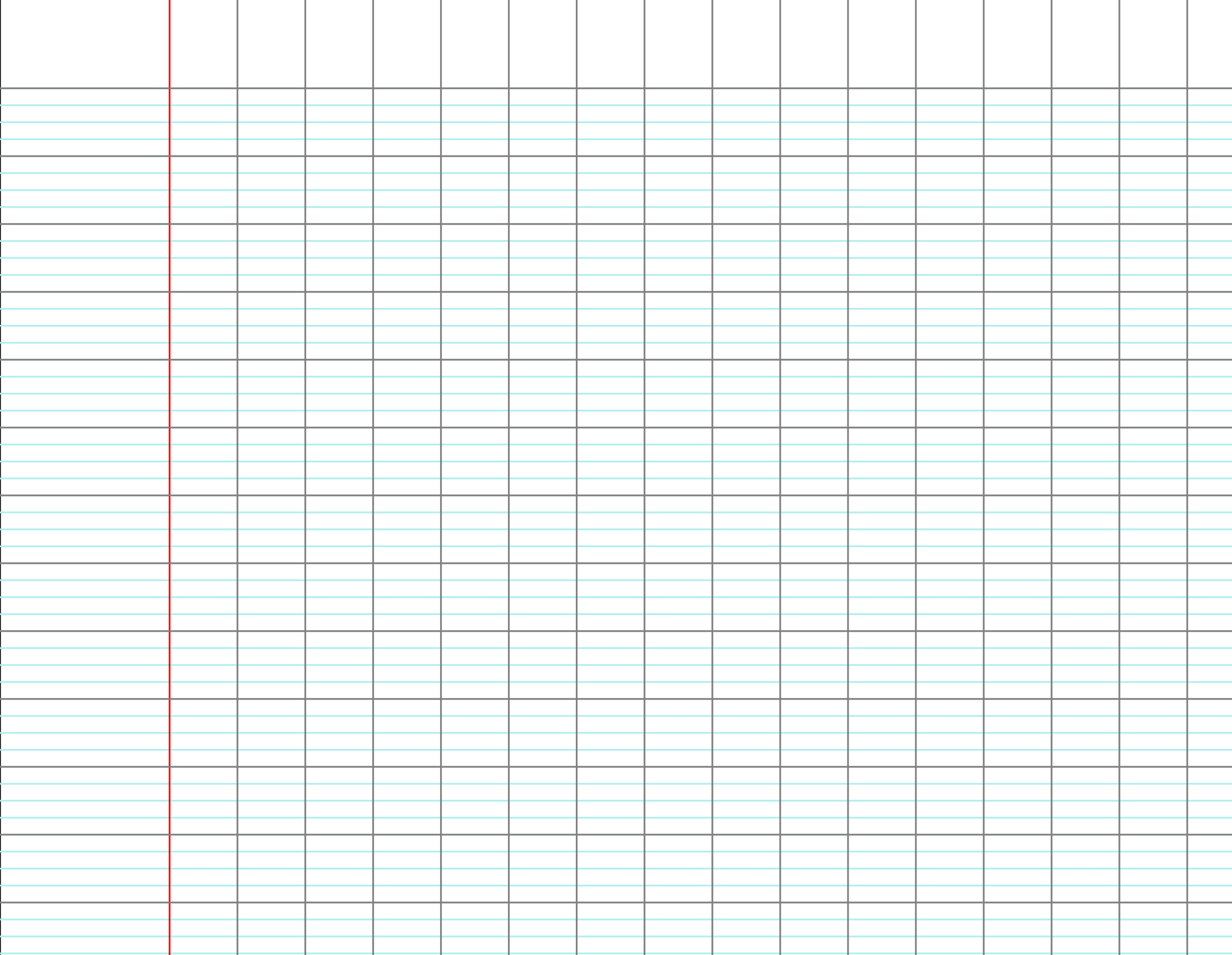